HSSC OUTCOMES:  Introduction
HSSC work is guided by the IHO Work Programme 2 “Hydrographic Services and
Standards” and by the Council key Priorities
Meetings:
•
•
HSSC 9 - Ottawa, Canada (6-10 November 2017)
HSSC 10 - Rostock-Warnemünde, Germany (14-17 May 2018) – 6 month earlier due
to
the decision to adjust the timing of subsequent meetings
input to the IHO Council
Next Meeting:
in
order
to
provide
timely
•
HSSC 11 - Cape Town,
South
Africa (6-10 May 2019)
International Hydrographic Organization
Organisation Hydrographique Internationale
HSSC and Working Groups
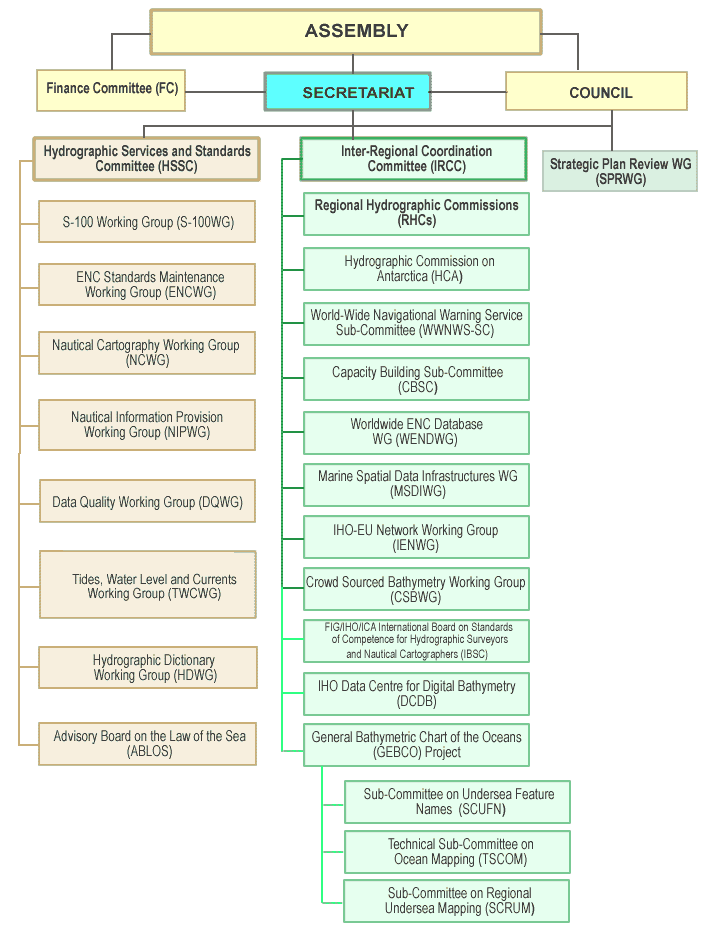 Technical Programme; to develop, maintain and extend technical standards, specifications and guidelines that enable the provision of standardised products and services that meet the requirements of mariners and other users of hydrographic information.
Discussion – ToRs revision
•
HSSC-10 endorsed the proposed amendments to the HSSC Terms of Reference with the
aim that the TORs final version to be submitted to the Council for
by A-2.
the
subsequent
adoption
•
Main amendments to the current HSSC TORs and ROPs reflect:
 The presence and the role of the COUNCIL;
 The possibility for the HSSC  to decide on the need to go
through the Council for
recommendations on
States for approval.
standards and publications before submitting them to Member
International Hydrographic Organization
Organisation Hydrographique Internationale
Discussion – Resolution 2/2007
•
HSSC initiated the revision of the IHO Resolution 2/2007 (PRINCIPLES AND PROCEDURES FOR DEVELOPING IHO STANDARDS AND TO CONDUCT CHANGES) in accordance with Decision
A1/12 (guidance for impact assessment) and Action C1/05 (endorsement/approval
procedure of standards listed in Appendix for instance);
•
Two steps:
1.
Creation of “Guidance on conduction of an Impact Study” and identification of
new Review Cycle for WG/PT development phase of Product Specifications
(approved at HSSC10);
a
2.
Development of the endorsement/approval procedure of the relevant standards
taking into account
the
role
of the Council in the approval process (Target HSSC11).
International Hydrographic Organization
Organisation Hydrographique Internationale
Discussion – Key Priorities
•
•
•
•
•
•
Develop
Develop
Develop
an S-100 Interoperability Specification;
S-121 Product Spec for Maritime Limits and Boundaries;
all the components needed to make S-101 a reality;
Consolidation and clarification of standards in relation to ECDIS/ENC;
Prepare Ed. 6.0.0 of S-44;
Consider data quality aspects in an appropriate and harmonized way for all S-100 based product spec;
•
Develop initial guidance
on
definition and harmonization of Maritime Service Portfolios.
International Hydrographic Organization
Organisation Hydrographique Internationale